АНАЛИТИЧЕСКИЙ ОТЧЕТ
учителя математики
МБОУ «Средняя общеобразовательная школа №60
имени Героя Советского Союза Г. П. Кунавина»
Симоновой Ольги Юрьевны
за период с 2011 по 2014 гг.
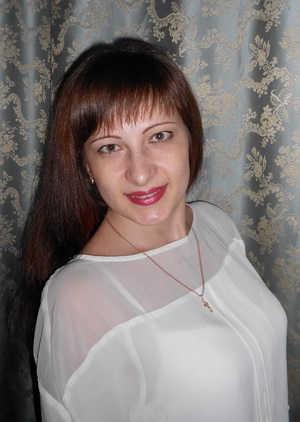 Сообщаю о себе следующие
                                                сведения: имею высшее образование,
                                        окончила в 2011 году Уральский 
                                              Федеральный Университет (УрФУ),
                                        специальность «Радиотехника»,   
                                          обучаюсь в магистратуре УрГПУ 
                                   «Инновационные процессы в 
                                               образовании» (дата окончания 2015 г.)
                                     Стаж педагогической работы 
                                               (по специальности) 3 года, в данной   
                  должности 3 года, 
                                     в данном учреждении 2 года.
Нормативно - правовое сопровождение образовательного процесса:
Федеральный закон от 29.12.2012 №273-Ф3 «Об образовании в Российской Федерации» с изменениями и дополнениями, вступившими в силу с 1 сентября 2013 года;
Национальная образовательная инициатива «Наша новая школа»;
Федеральный Государственный Образовательный Стандарт основного общего образования;
 Концепции модернизации российского образования на период до 2020 года;
 Закон «Об образовании в Свердловской области».
Объект исследования – методы, приемы обучения, используемые в процессе преподавания математики.

Предмет исследования – личная профессиональная деятельность в период с 2011 по 2014 годы.
Цели и задачи в данный период: 
 повышение профессионального уровня и внедрение инноваций в педагогический процесс в условиях модернизации системы образования; 
 формирование устойчивого познавательного интереса к предмету, способствующему достижению высоких образовательных результатов; 
 развитие интеллектуальных и творческих способностей учащихся; 
 оптимизация инструментария для оценки качества образованности; 
 создание условий для получения образования в соответствии с потребностями и возможностями каждого ребенка; 
 обновление материальной базы кабинета математики, а именно обеспечение дидактическими и наглядными пособиями, в том числе на электронных носителях;
 совершенствование системы подготовки учащихся к 
                                стандартизированным формам государственной
                                            итоговой аттестации.
Основными направлениями моей деятельности в период
 с 2011 по 2014 годы были:
преподавание математики в соответствии с государственными образовательными стандартами  и разработка соответствующих рабочих программ;
ведение элективных курсов «Наглядная геометрия», «Удивительный мир задач», «Квадратные уравнения», «Математический практикум»;
организация внеклассной работы по предмету, участие в конкурсах различного уровня;
осуществление воспитательной работы через классное руководство (в текущем учебном году 6 «Б»  класс);
повышение уровня профессионализма через самообразование, курсовую подготовку.
По перечисленным направлениям педагогической деятельности ставила перед собой следующие задачи:
повышение профессионального уровня и внедрение инноваций в педагогический процесс в условиях модернизации системы образования;
формирование устойчивого познавательного интереса к предмету, способствующего достижению высоких образовательных результатов, развитию интеллектуальных и творческих способностей учащихся;
оптимизация инструментария для оценки качества образованности; 
создание условий для получения образования в соответствии с потребностями и возможностями каждого ребенка;
обновление материальной базы кабинета математики, обеспечение дидактическими и наглядными пособиями, в том числе на электронных носителях;
совершенствование системы подготовки учащихся к стандартизированным формам государственной итоговой аттестации.
Перечисленные выше задачи были направлены: 
на обеспечение качества преподавания математики в общеобразовательных классах и получение положительных результатов обучения; 
на создание условий для развития личности учащихся, формирования у них нравственных принципов, общественной позиции, культуры поведения; 
на формирование ключевых образовательных компетенций учащихся средствами математики.
Классы, в которых работал (работает) педагог
Состояние успеваемости и качества знаний по математике в 5-6 классахза период с 2011 по 2014 уч. г.
Состояние успеваемости и качества знаний по алгебре в 7-9 классахза период с 2011 по 2014 уч. г.
Состояние успеваемости и качества знаний по геометрии в 7-9 классахза период с 2011 по 2014 уч. г.
Рабочие программы и учебно-методические комплексы по преподаваемым дисциплинам
Данные мониторинга индивидуальных достижений обучающихся по математике 9 «Б»  класса:
Участие 5-6 «Б» класса в социальных акциях, проектах, мероприятиях
Награды 5-6 «Б» класса
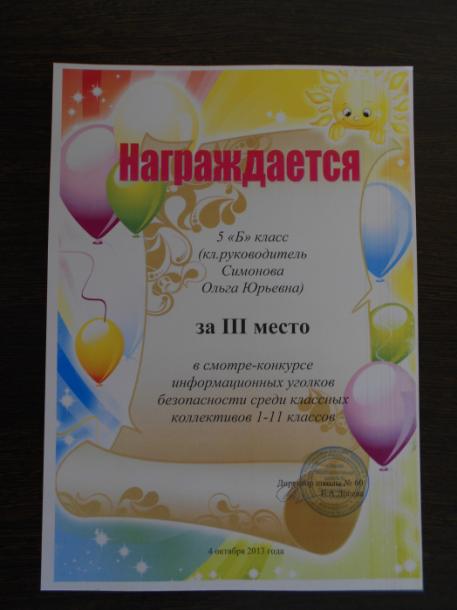 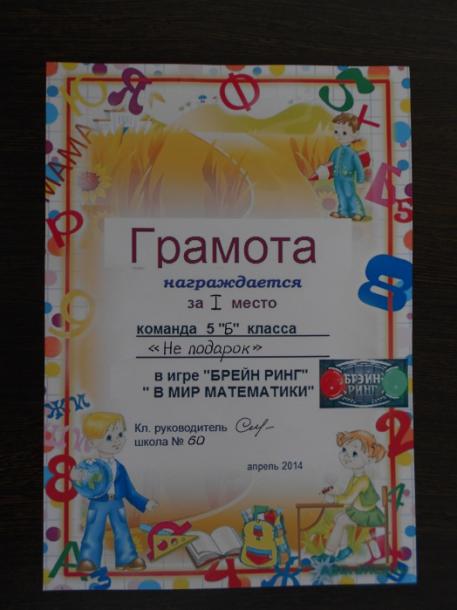 Награды 5-6 «Б» класса
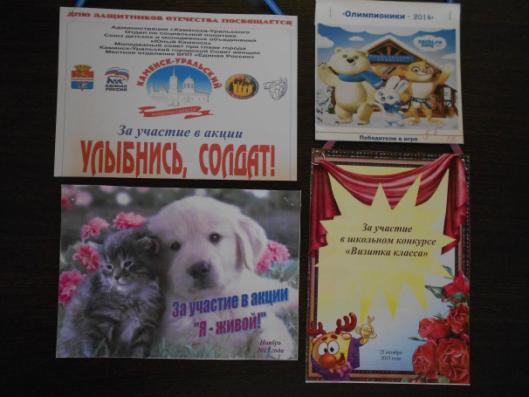 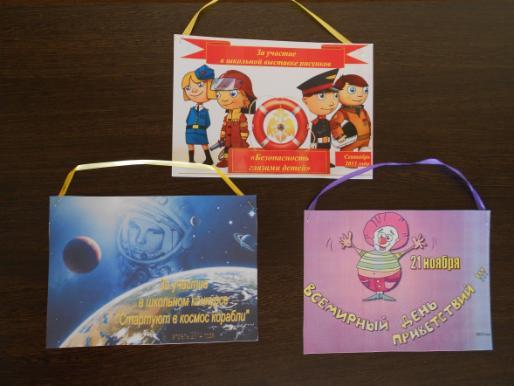 Свидетельства общественного признания профессиональных успехов
Коллекция грамот педагога
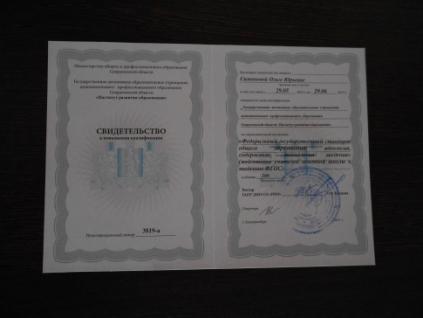 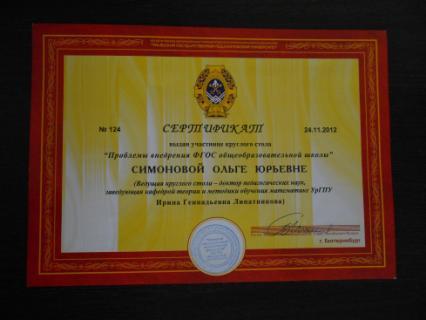 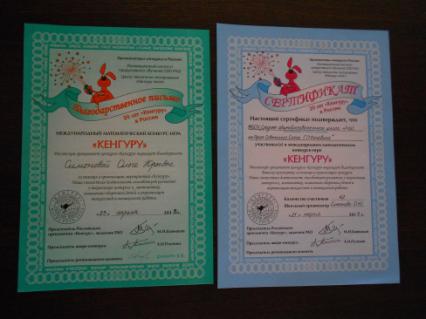 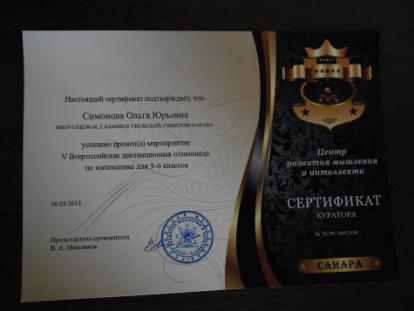 Коллекция грамот педагога
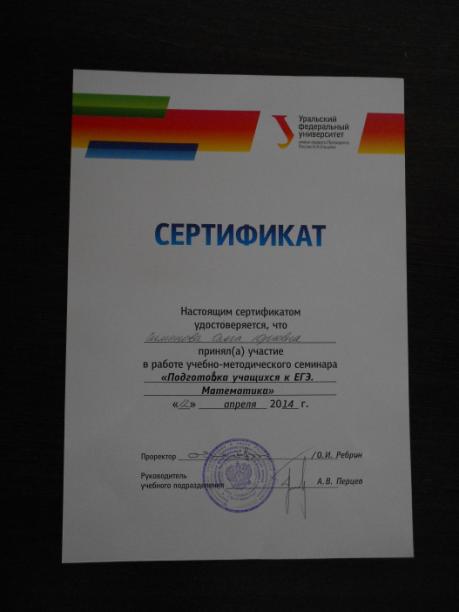 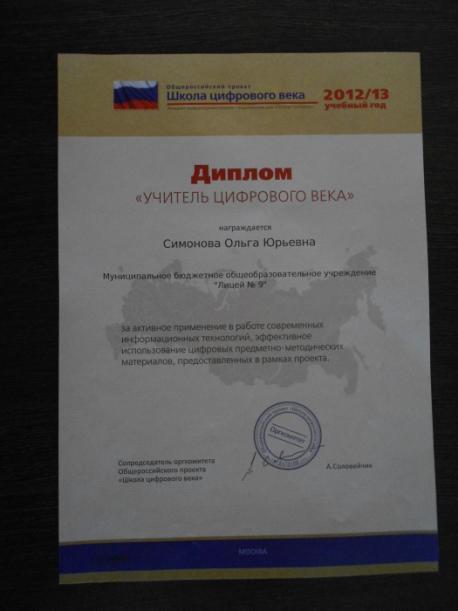 Коллекция грамот педагога
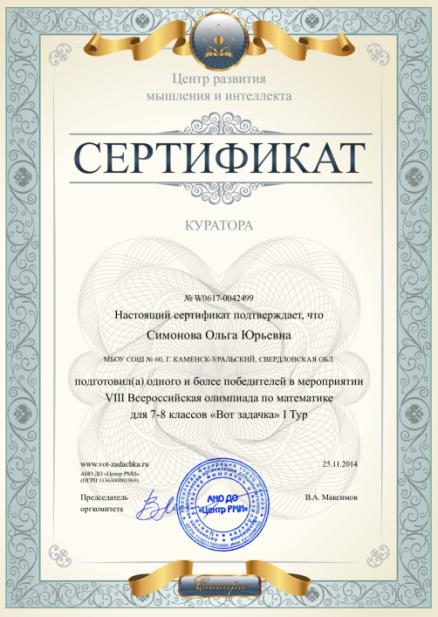 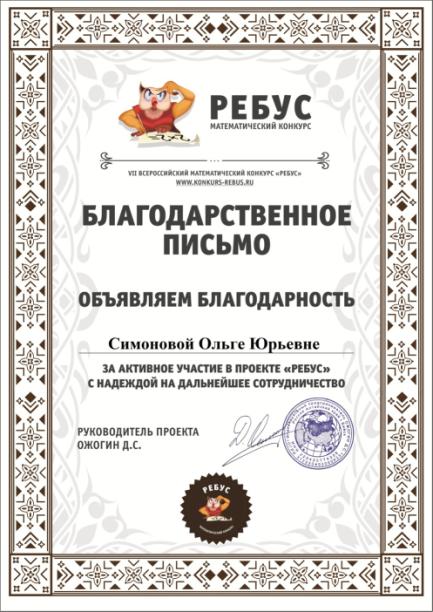 Публикации в электронном СМИ педагога
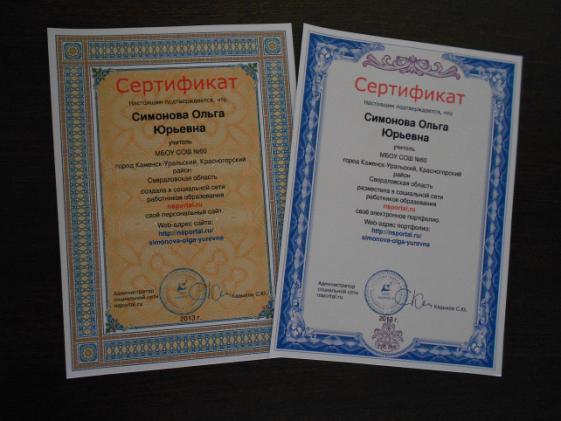 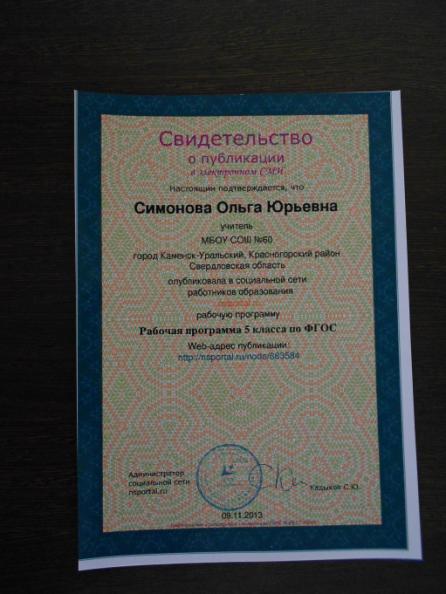 Публикации в электронном СМИ педагога
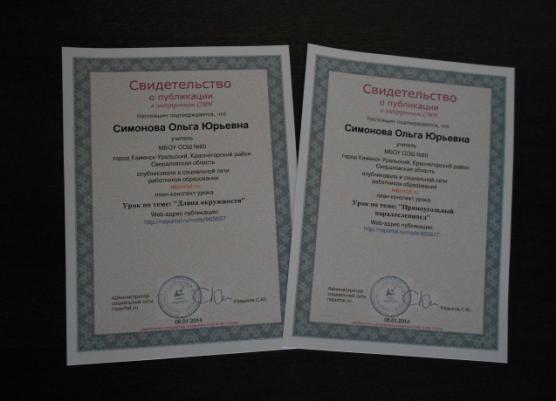 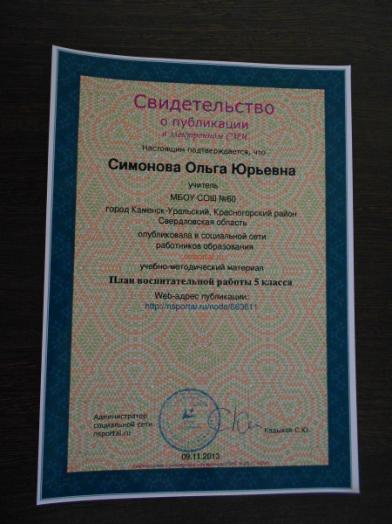 Публикации в электронном СМИ педагога
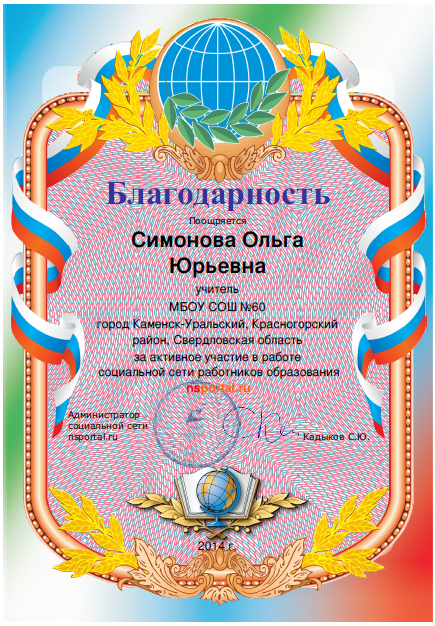 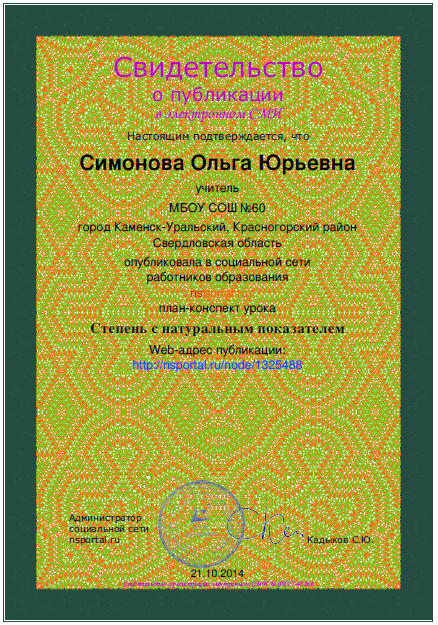 Результаты Государственной Итоговой Аттестации  9-е классы
Результаты проектной деятельности учащихся
В ходе работы над проектом ученица получила и расширила своё представление о следующих понятиях: гипотеза, цель, задачи, объект и предмет исследования; о методах исследования: наблюдении, сравнении, классификации, обобщении, выводах.  Совершенствовали навык работы с источниками информации, в том числе электронными ресурсами,  получила опыт публичного выступления на школьной конференции. А также научилась анализировать расходы семейного бюджета, сопоставлять их с доходами.
Публикация исследовательского проекта в электронном СМИ
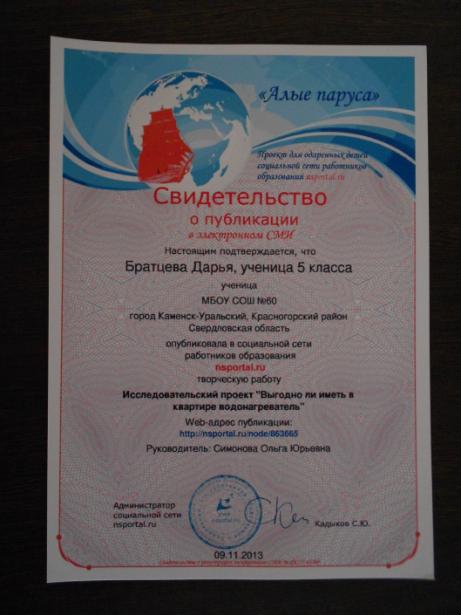 Творческие успехи учащихся
Творческие успехи учащихся
Коллекция грамот учащихся
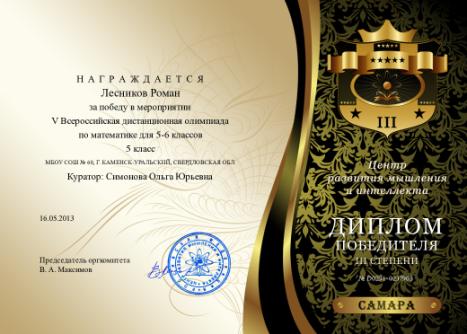 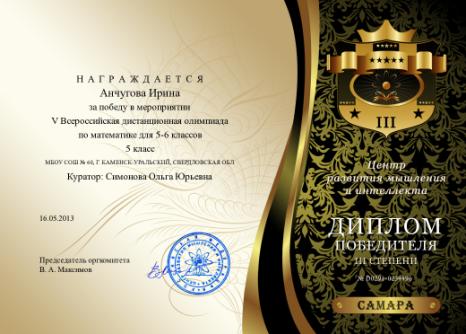 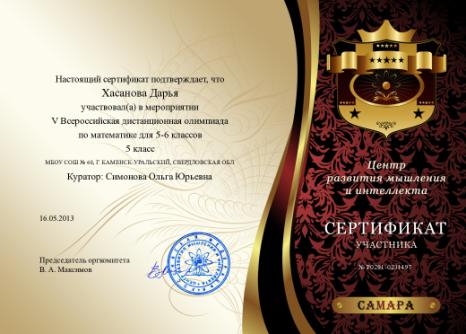 Коллекция грамот учащихся
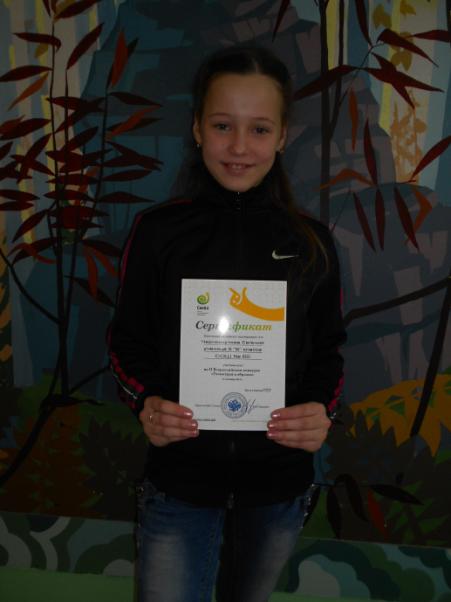 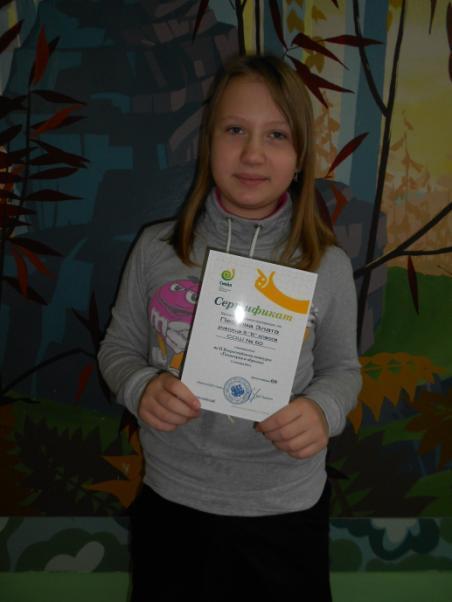 Коллекция грамот учащихся
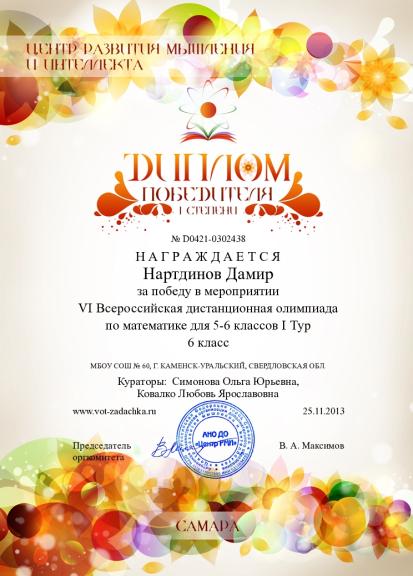 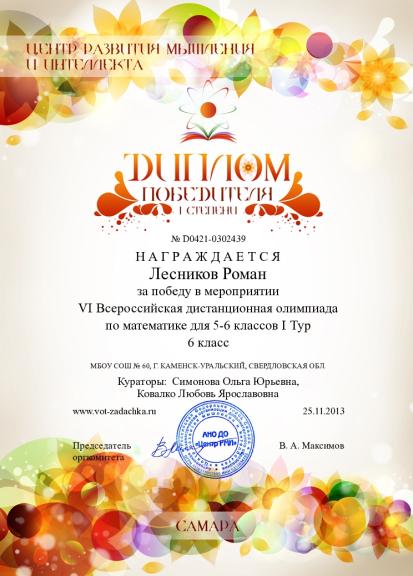 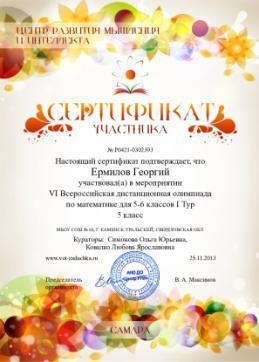 Коллекция грамот учащихся
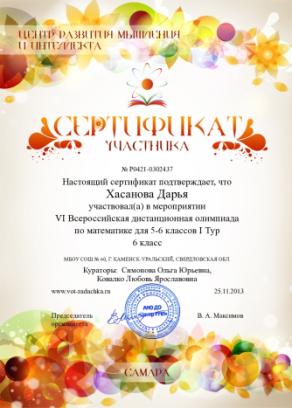 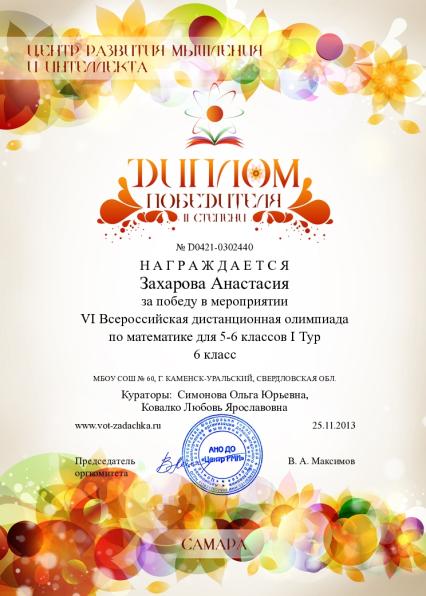 Коллекция грамот учащихся
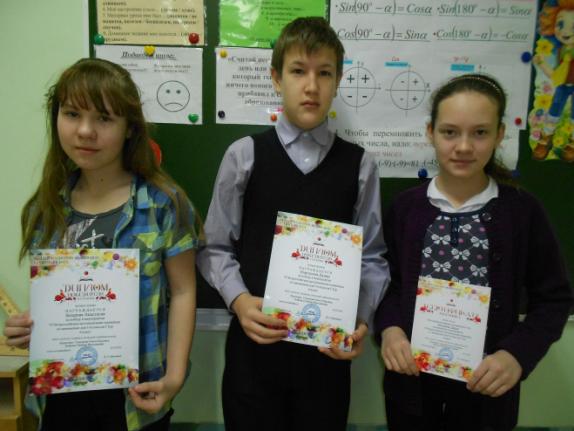 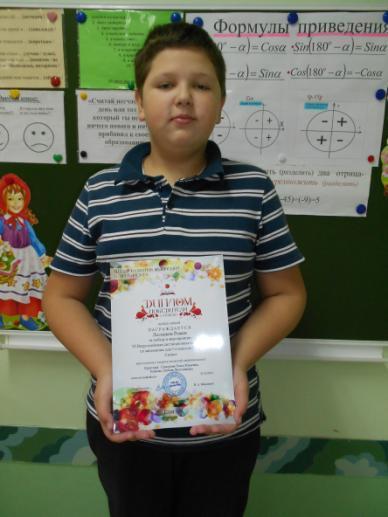 Коллекция грамот учащихся
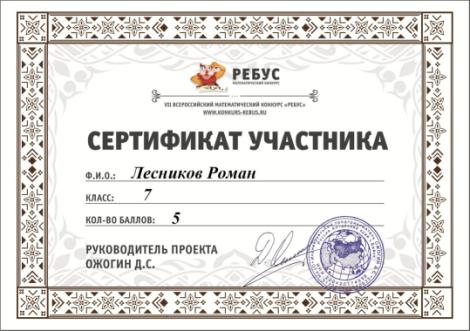 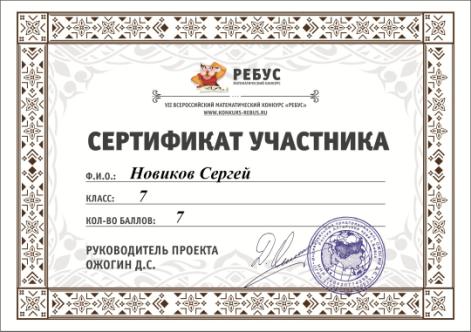 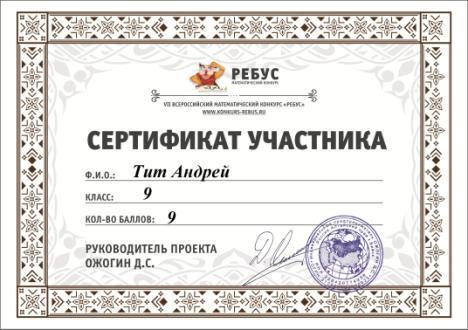 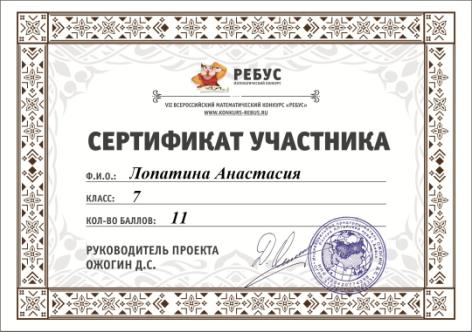 Коллекция грамот учащихся
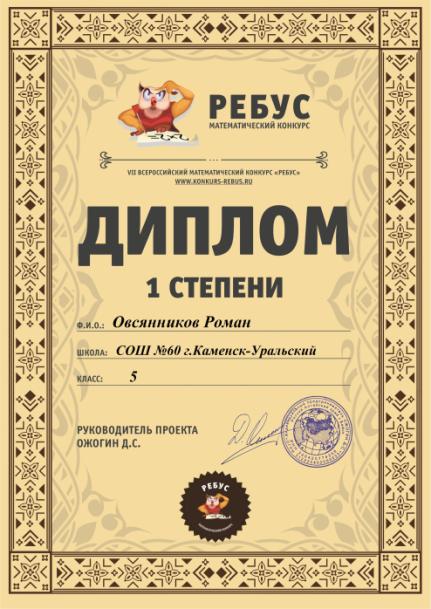 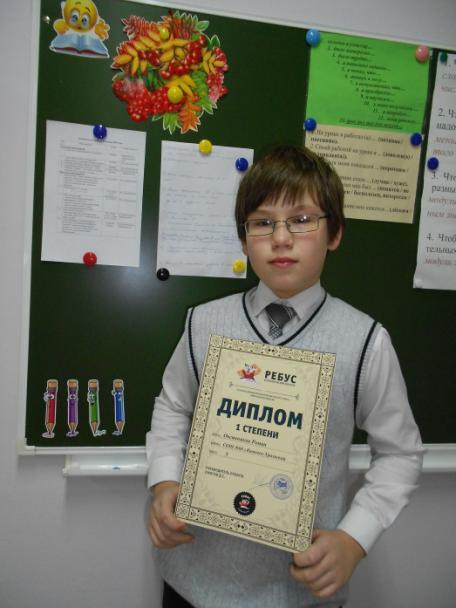 Коллекция грамот учащихся
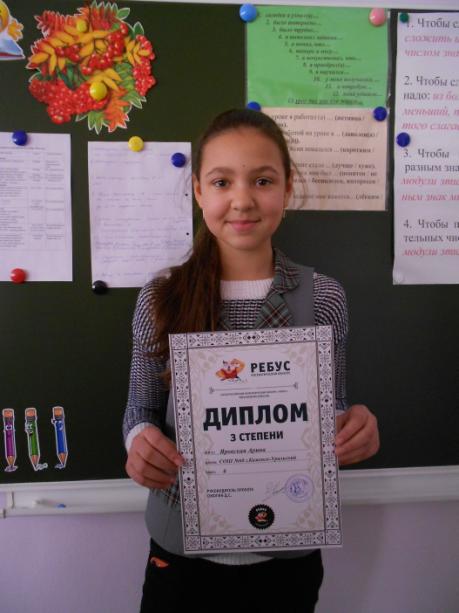 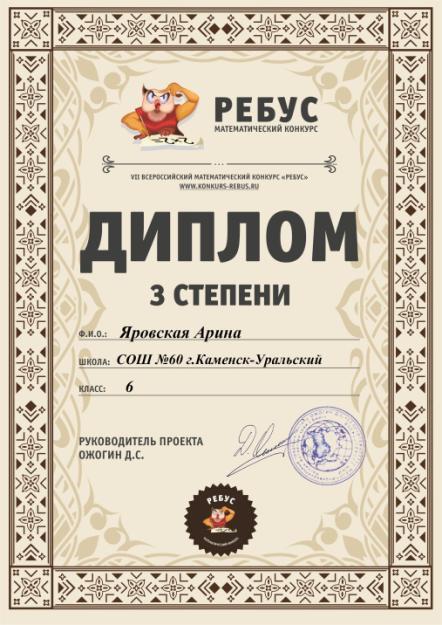 Коллекция грамот учащихся
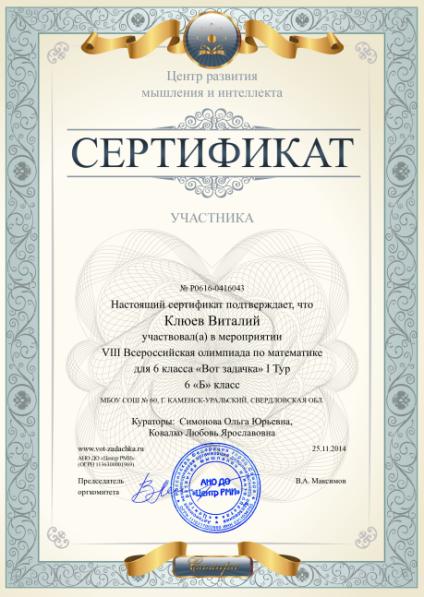 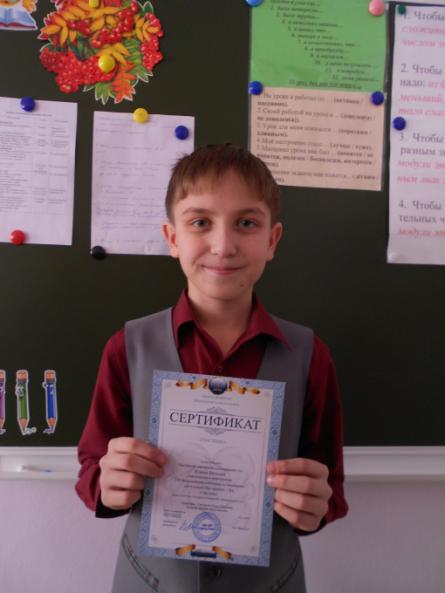 Коллекция грамот учащихся
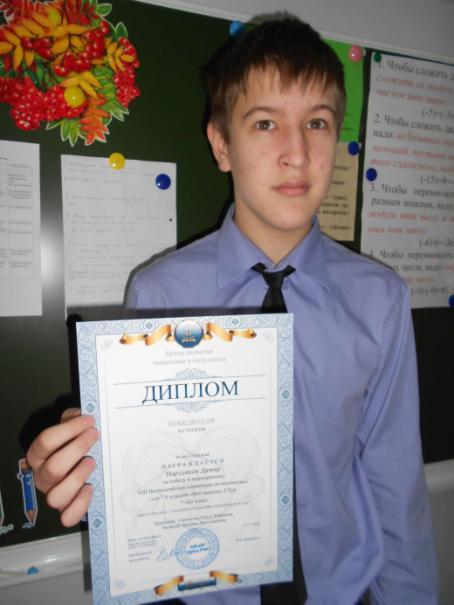 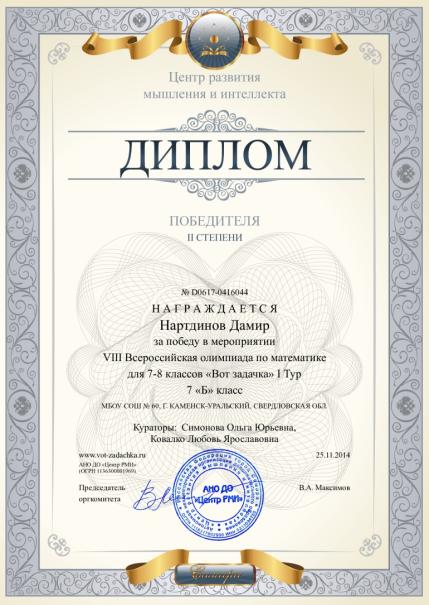 Профессиональная подготовка педагога
Выявленные противоречия
противоречие между использованием разнообразных форм контроля и оценки уровня достижений учащихся и конечным результатом, воплощенным в традиционную оценку;
противоречие между внедрением современных педагогических технологий и традиционной системой оценивания учащихся;
противоречие между предметными и универсальными учебными действиями обучающихся.
Задачи на новый межаттестационный период
систематизировать основные формы контроля и оценки уровня достижений учащихся в соответствии с результатами освоения ФГОС;
продолжить освоение проектной технологии и технологии «портфолио», организовать процесс обучения на основе данных 
                        технологий, соотнести их с результатами освоения ФГОС и
                                разработать оптимальную систему оценивания.
Проектная часть
Планируемый результат  образования:
скорректировать рабочие программы  педагога в соответствии с ФГОС основного общего образования;
разработать и апробировать в собственной педагогической деятельности измерительные материалы  для проверки учебных достижений обучающихся;
разработать в соответствии с ФГОС ООО авторскую программу  элективных курсов «Математический практикум» для 9 класса, акцентирующую внимание на развитии коммуникативных компетенций обучающихся.
Программа саморазвития
Цель на следующий межаттестационный период – создание условий для формирования ключевых и предметных компетенций учащихся на основе системно-деятельностного подхода при обучении математике.
               Задачи:
систематизировать методики и технологии,  выявить наиболее успешные из них и спланировать работу по коррекции проблемных зон деятельности;
изучить современные методики выявления индивидуально-личностных особенностей учащихся;
стимулировать формирование познавательного интереса,  инженерного мышления  и интереса к техническим профессиям, как в урочной, так и во внеурочной деятельности.
Наш досуг           5 «Б» класс
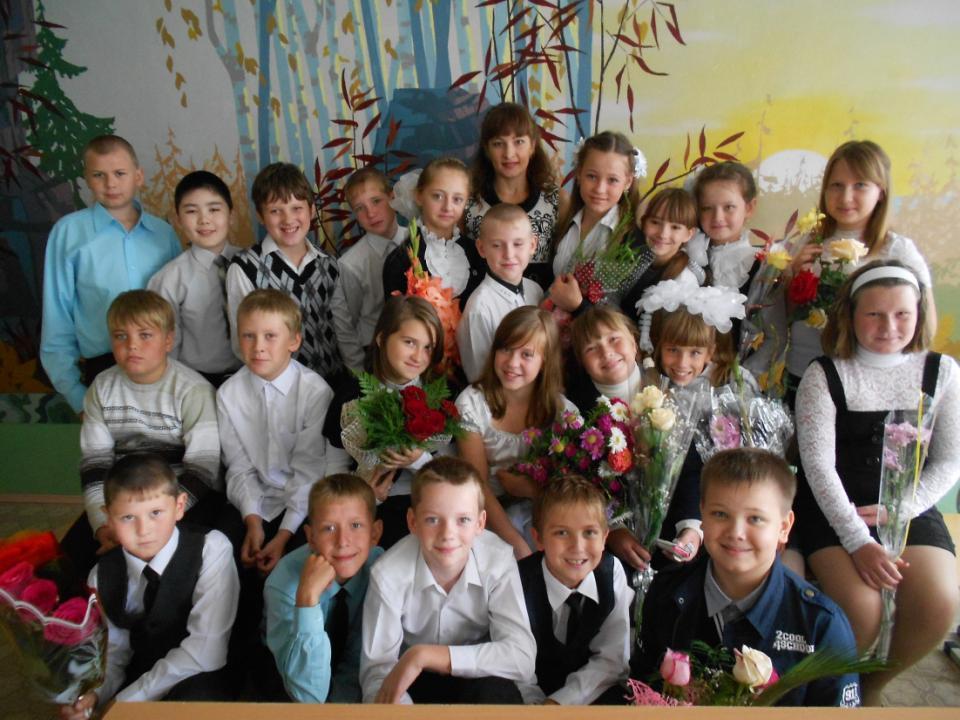 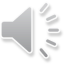 6 «Б» класс
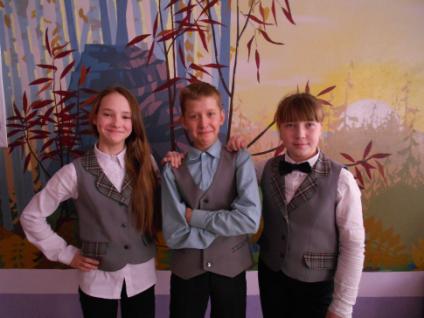 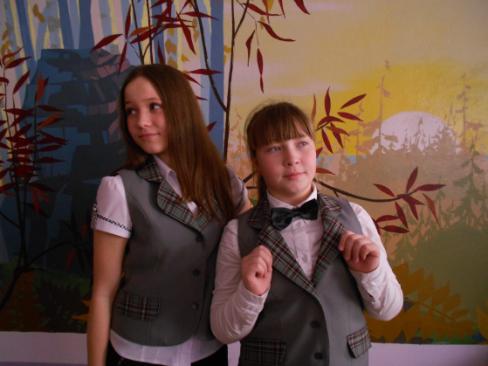 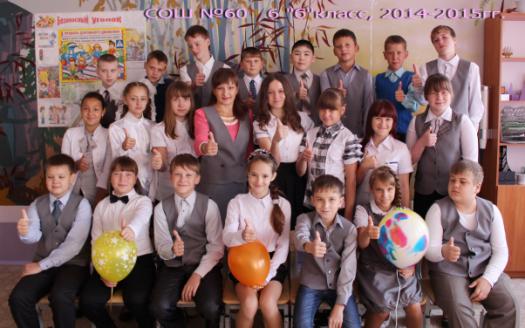 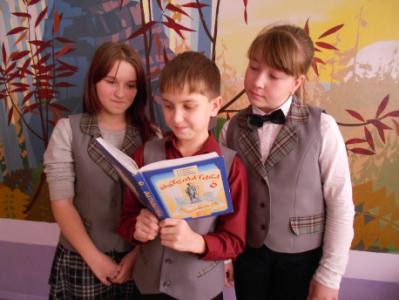 Спасибо 
за внимание!!!